Beer
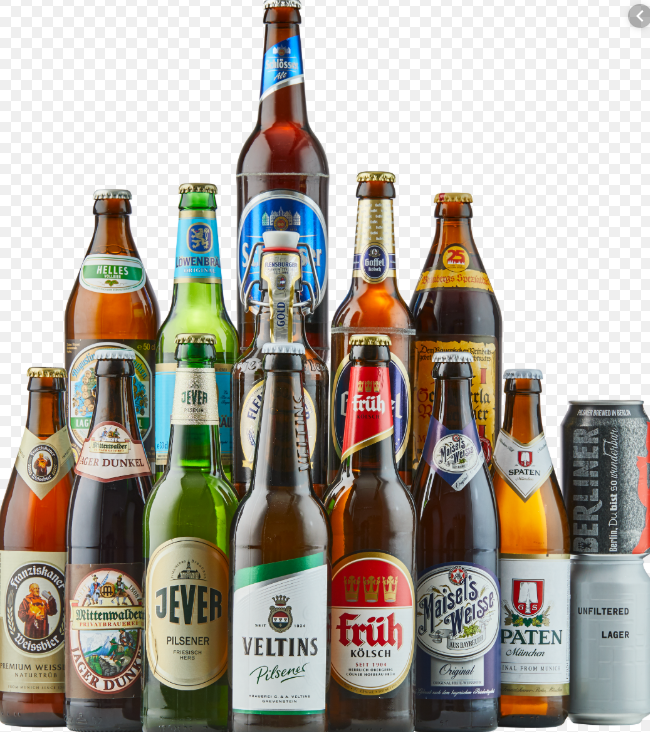 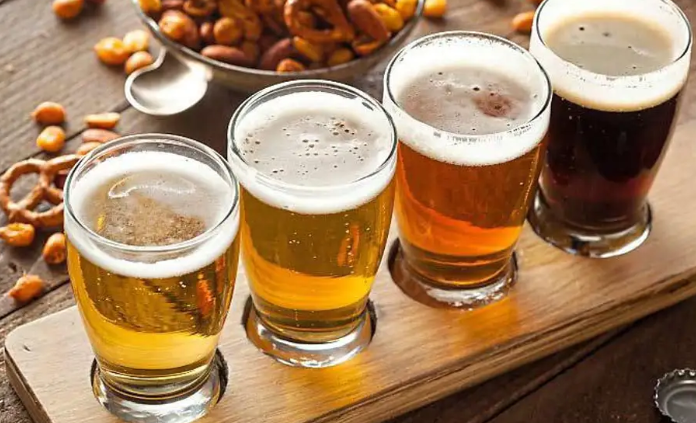 ethanol produced from fermentation of malt.
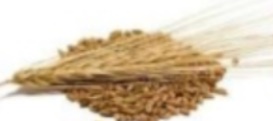 Raw materials
barley
hops
yeast
sugar
barley
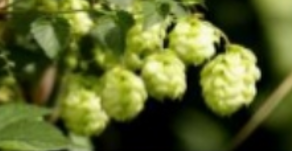 hops
Brewing - start to finish
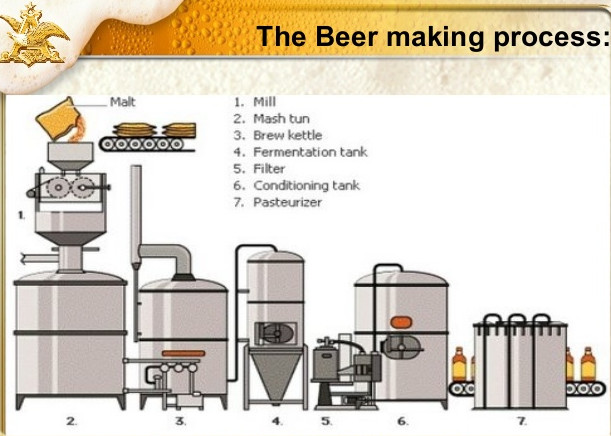 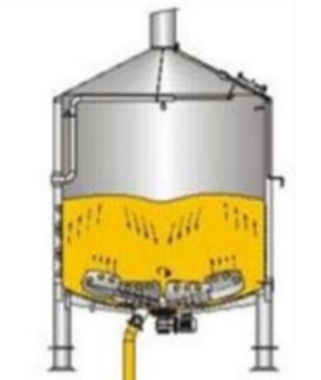 Milling and mashing:
Malt is crushed to help water absorption.
Enzymes (amylase) act to convert starch to sugars.
Husks removed to leave wort.
(The barley is crushed and soaked to produce sugars)
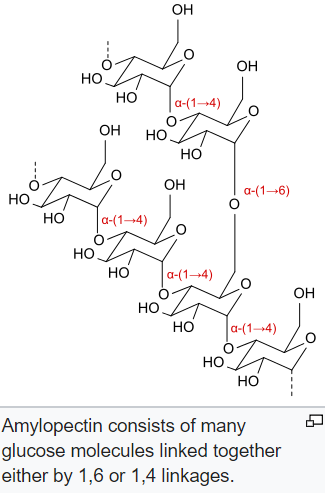 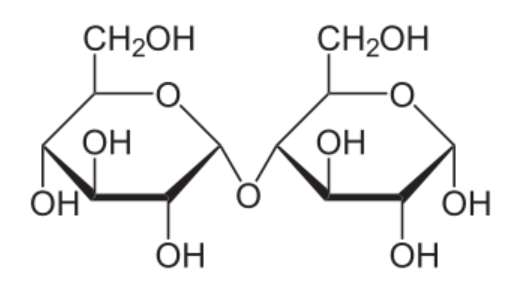 Amylopectin (starch)is a polysaccharide formed from glucose. Maltase can break the starch down to maltose disaccharide. The dissacharide will eventually be converted to ethanol.
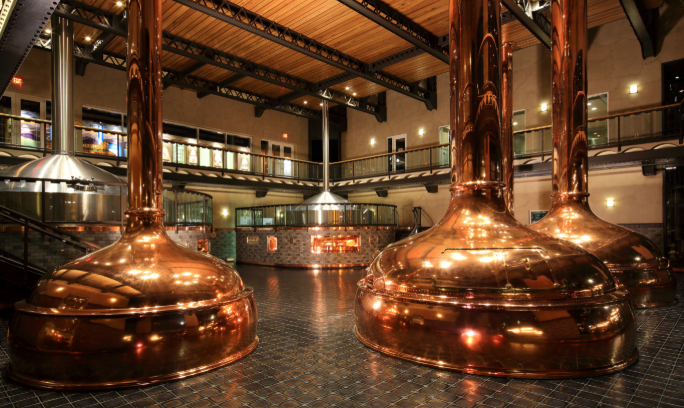 The mash is boiled with the flowers of the hops. The hops add  
flavours (esters)
alpha acids and
essential oils.
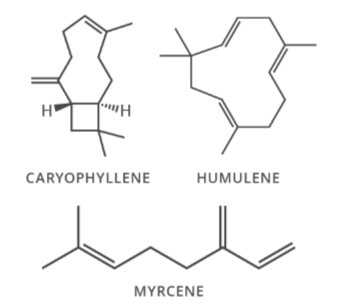 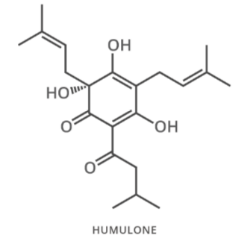 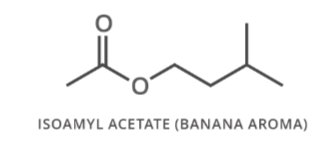 ester
Alpha acid (bitter)
essential oil
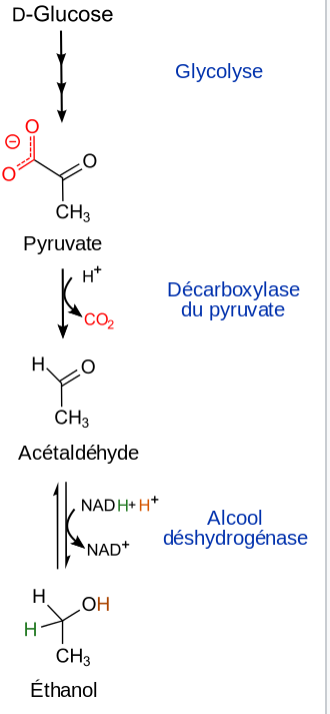 Fermentation
The wort is then cooled for fermentation. A simplified fermentation reaction is
                                                            yeast
                   C6H12O6(aq)               2C2H5OH(aq)    +   2CO2(g)
                             glucose                                 ethanol                carbon dioxide

The carbon dioxide produced provides the carbonation in beer when the pressure is released.
The beer manufacturer chooses different strategies to mature, age and sometimes filter the beer that has been formed.

Yeast is a catalyst.
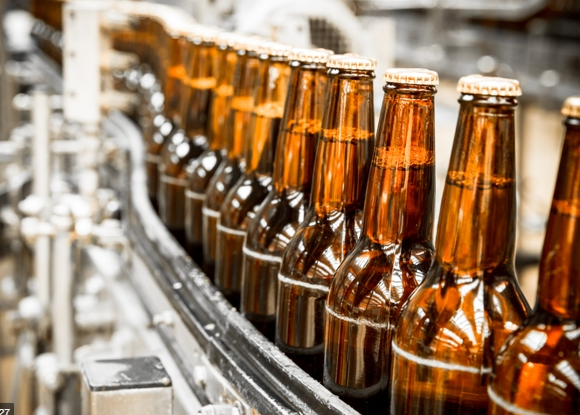 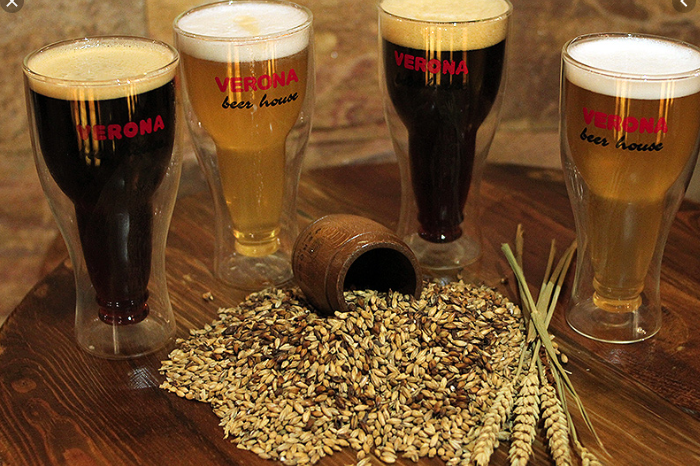 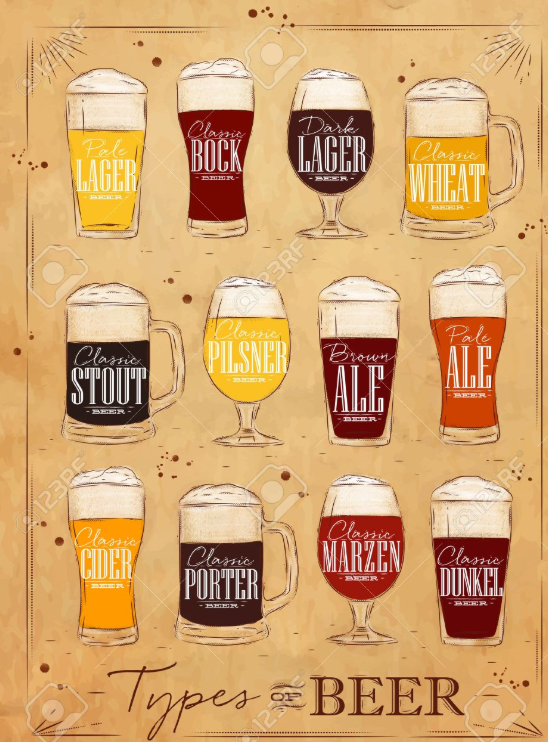